Idealis, Duwo, SSHu, Stadwonen, Vestide, Wonenbreburg, Lefier, SLS Wonen

en
OnlineHuisrekening.nl
xx maand 2011
Utrecht
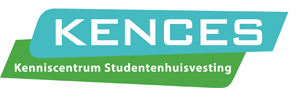 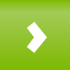 Ja, ik wil meer weten!
OH – Introductie
Update
Uitdagingen
Samenwerking
Update: Nieuwe versie + nieuwe functionaliteiten

Contact met huisvesters Wie hebben we gesproken
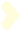 Welke uitdagingen spelen er?
Update
Uitdagingen
Samenwerking
Bereiken/Informeren van studenten

Feedback ontvangen van studenten

Geschillen voorkomen

Extra service aanbieden

Meer…

Opsomming / Bewijzen van findings uit gesprekken.
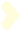 Hoe kunnen we samenwerken?
Update
Uitdagingen
Samenwerking
Bereiken van studenten via OHR

Onlinehuisrekening het platform waar studenten regelmatig op te vinden zijn (x aantal per week)

Informeren van student
Gebruik van adruimtes & advertorials

Dialoog met student is mogelijk
Rechtstreekse communicatie mogelijk via persoonlijke berichten
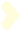 Hoe voordeel te bereiken?
Update
Uitdagingen
Samenwerking
Lange termijn (Q3 2011)

OnlineHuisrekening.nl
White-labeling
 OH via eigen URL
 Gebaseerd op huisstijl Huisvester
 Specifieke functionaliteiten mogelijk
5

Peilingen
 Snelle feedback
 Richten op specifieke subgroepen

Wisselwerking toevoegen
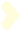 Hoe voordeel te bereiken?
Update
Uitdagingen
Samenwerking
Lange termijn (Q3 2011)

OnlineHuisrekening.nl
White-labeling
 OH via eigen URL
 Gebaseerd op huisstijl Huisvester
 Specifieke functionaliteiten mogelijk
5

Peilingen
 Snelle feedback
 Richten op specifieke subgroepen

Wisselwerking toevoegen
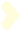 Bedankt!
Uw vragen?
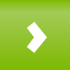 Ja, ik wil partner worden!